Лекція №5Верхні та нижні кінцівки
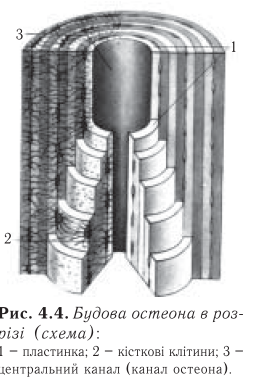 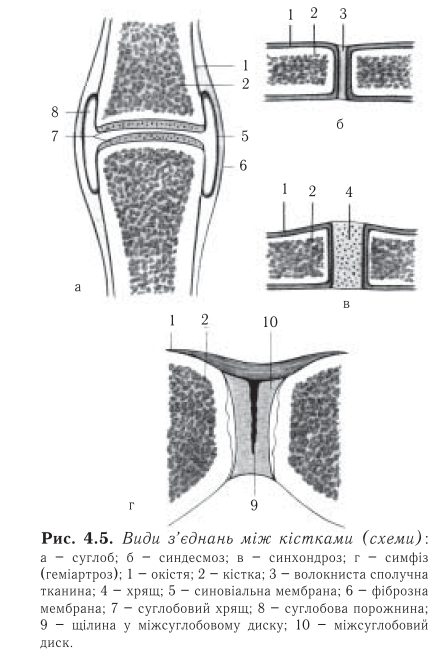 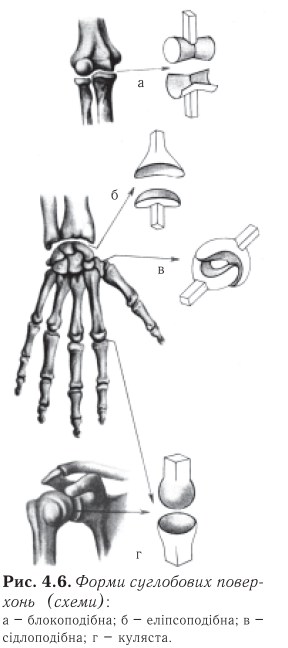 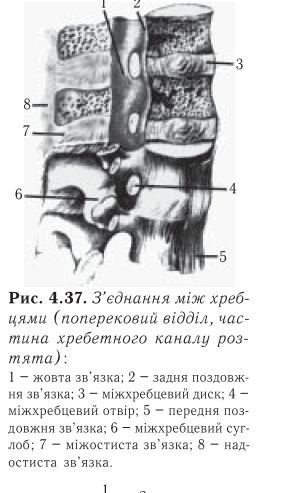 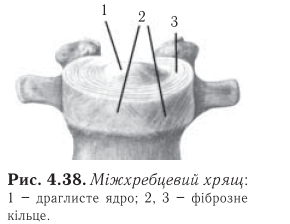 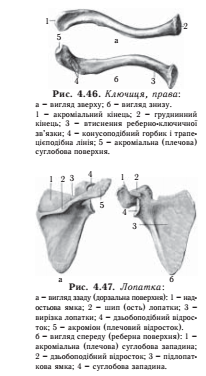 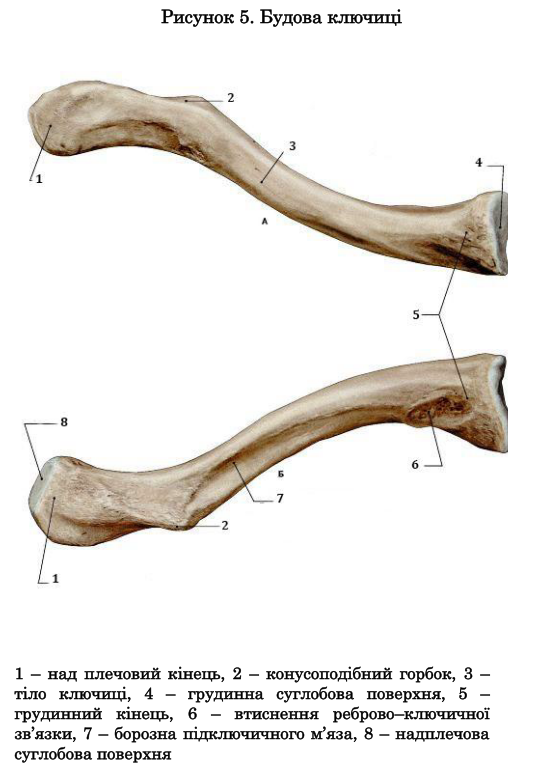 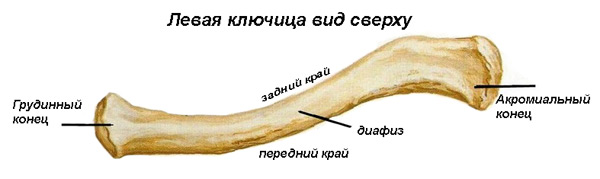 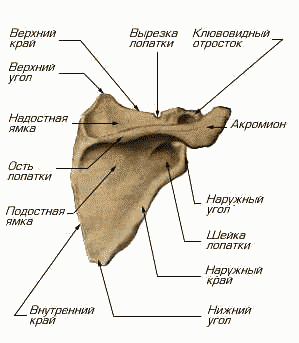 Лопатка  (Scapula) 
 
1-верхний угол лопатки;  
2-верхний край.  
3-надостная ямка;  
4-ость лопатки;  
5-клювовидный отросток;  
6-акромион;  
7-угол акромиона;  
8-суставная впадина 
(латеральный угол 
лопатки);  
9-шейка лопатки;  
10-подостная ямка;  
11-латеральный край;
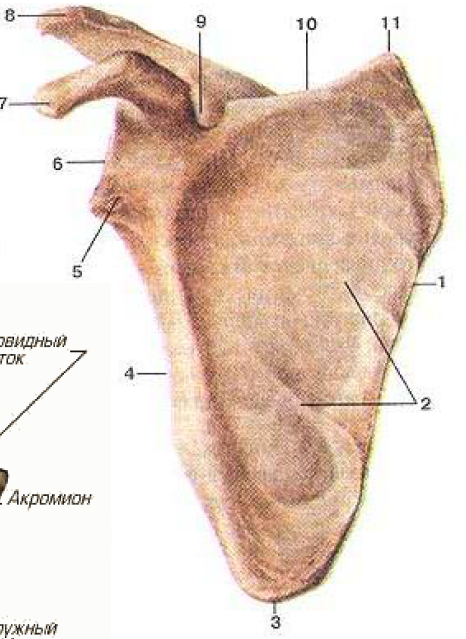 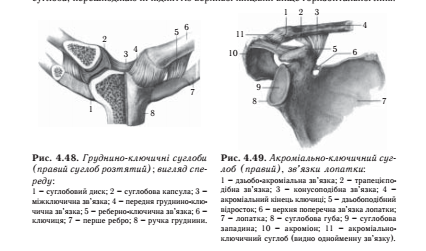 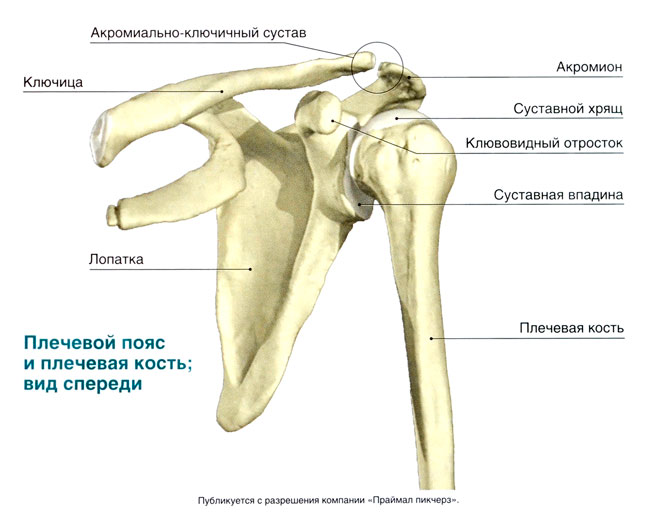 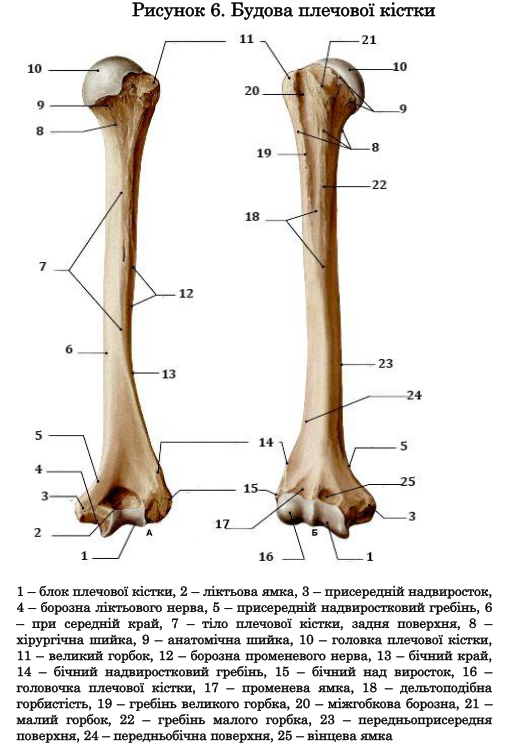 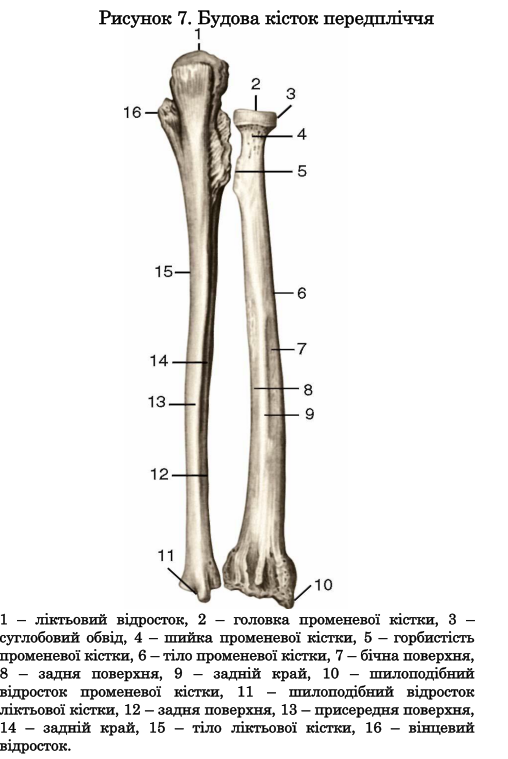 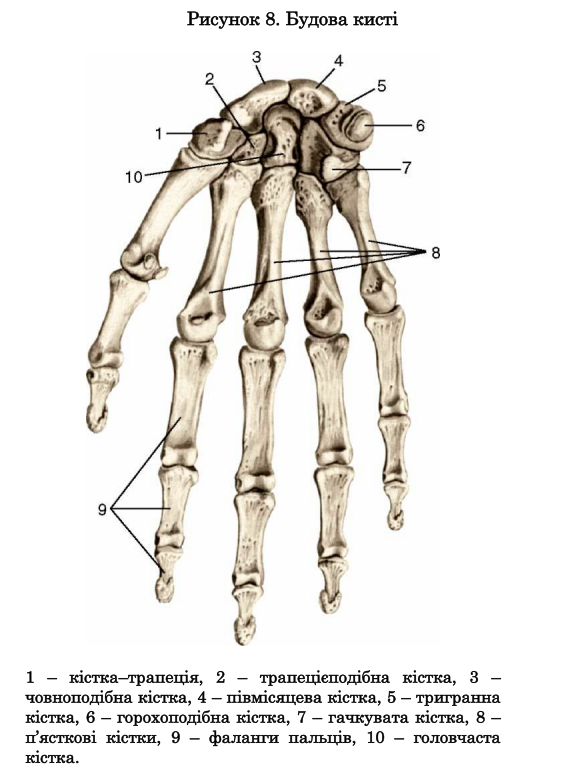 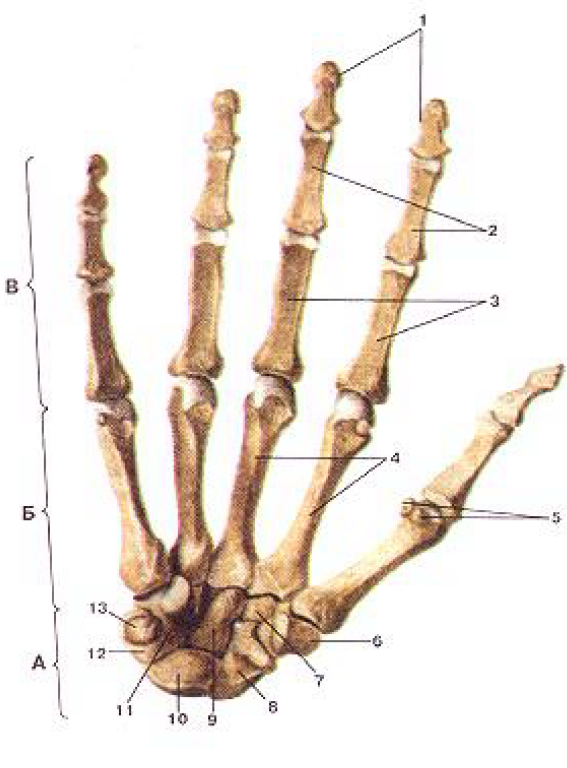 1-дистальные (ногтевые) 
фаланги;  
2-средние фаланги;  
3-прокси-мальные фаланги;  
4-пястные кости;  
5-сесамовидные кости;  
6-кость—трапеция;  
7-трапециевидная кость;  
8-ладьевидная кость;  
9-головчатая кость;  
10-полулунная кость;  
11-крючковид-ная кость;  
12-трехгранная кость;  
13-гороховидная кость.
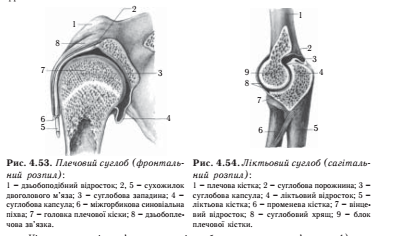 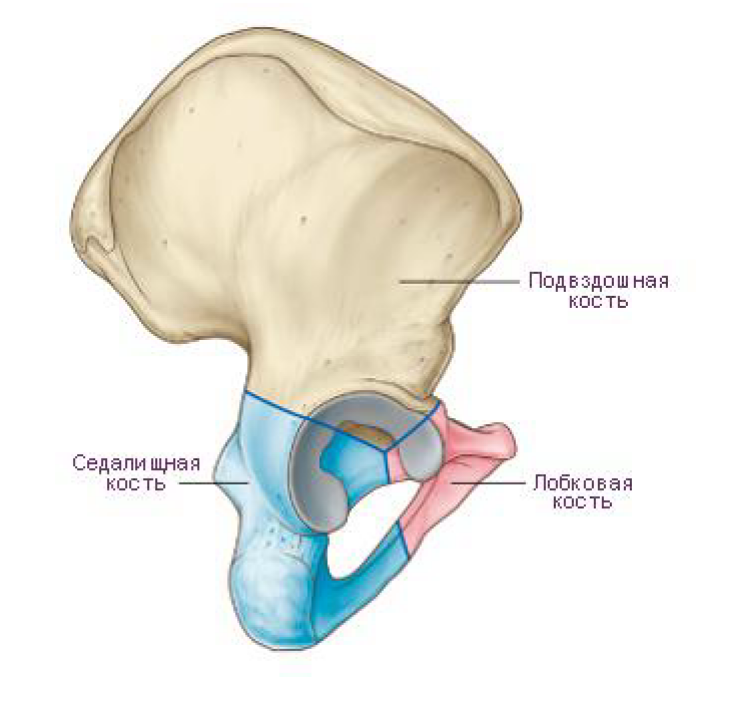 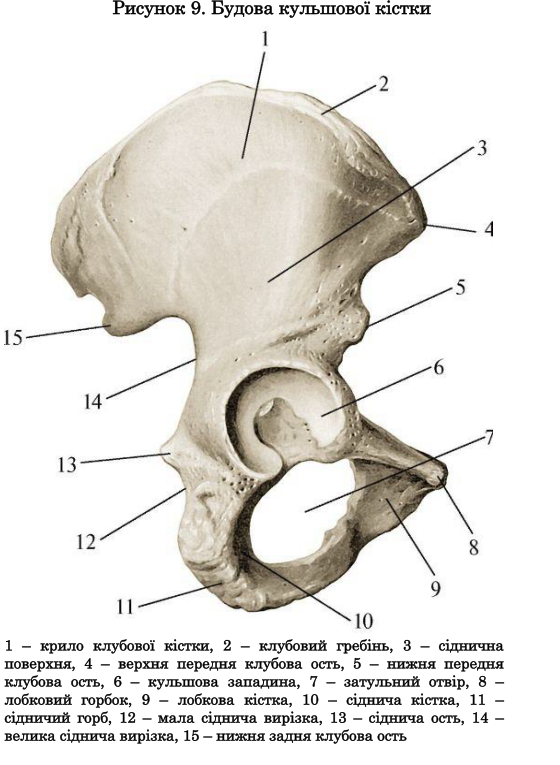 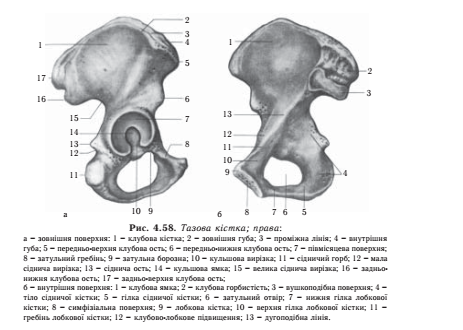 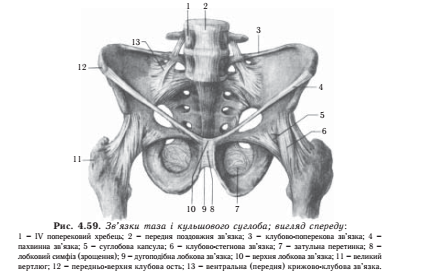 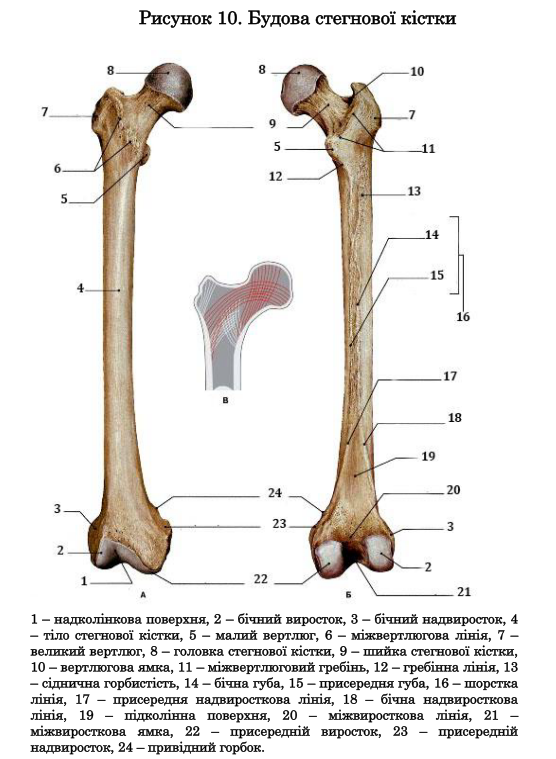 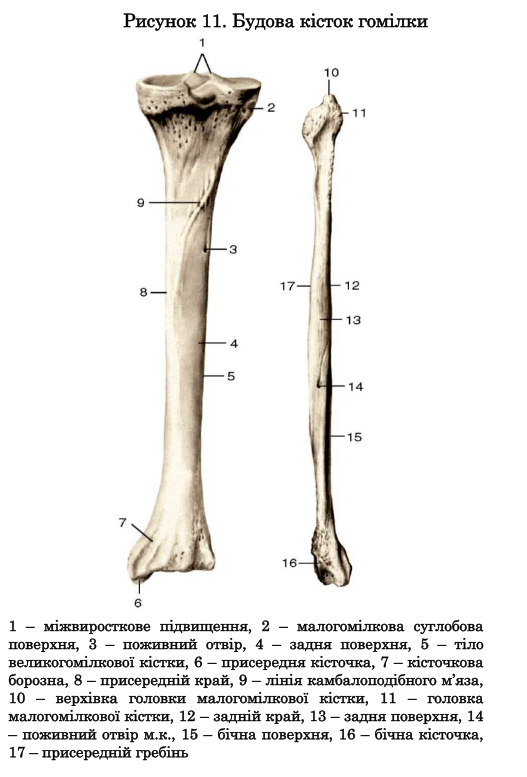 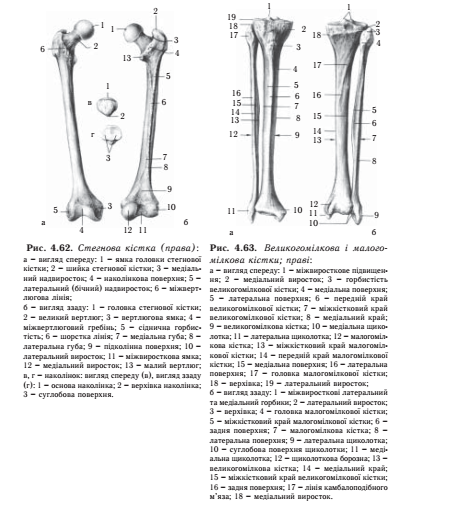 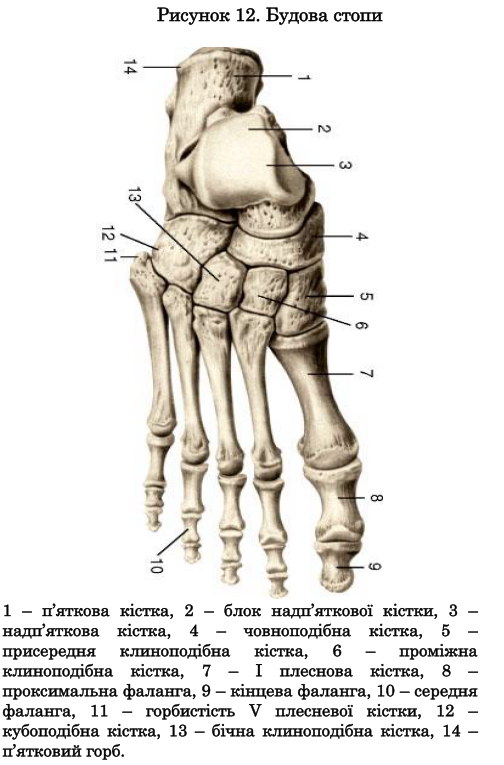 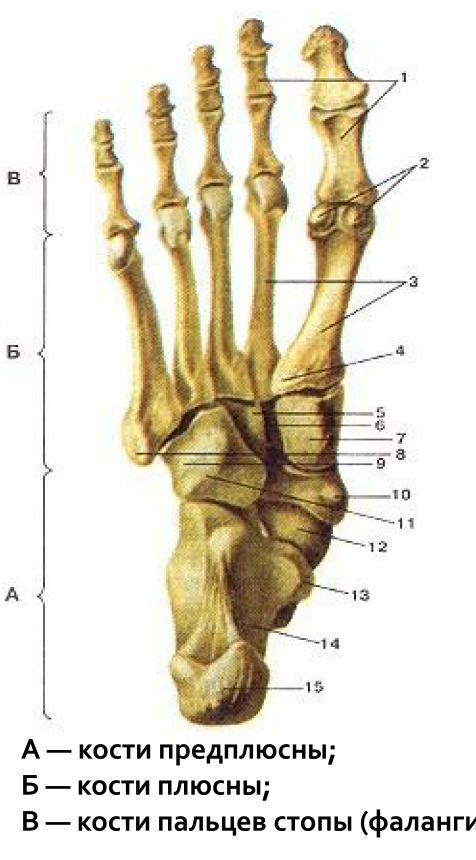 1-фаланги; 
2-сесамовидные кости; 
3-плюсневые кости; 
4-бугристость I плюсневой кости; 
5-латеральная клиновидная кость; 
6-промежуточная клиновидная 
кость;  
7-медиальная клиновидная кость; 
8-бугристость V плюсневой кости; 
9-борозда сухожилия длинной 
малоберцовой мышцы; 
10-ладьевидная кость; 
11-кубовидная кость; 
12-головка таранной кости; 
13-опора таранной кости; 
14-пяточная кость; 
15-бугор пяточной кости.